Ostale pretvorbe
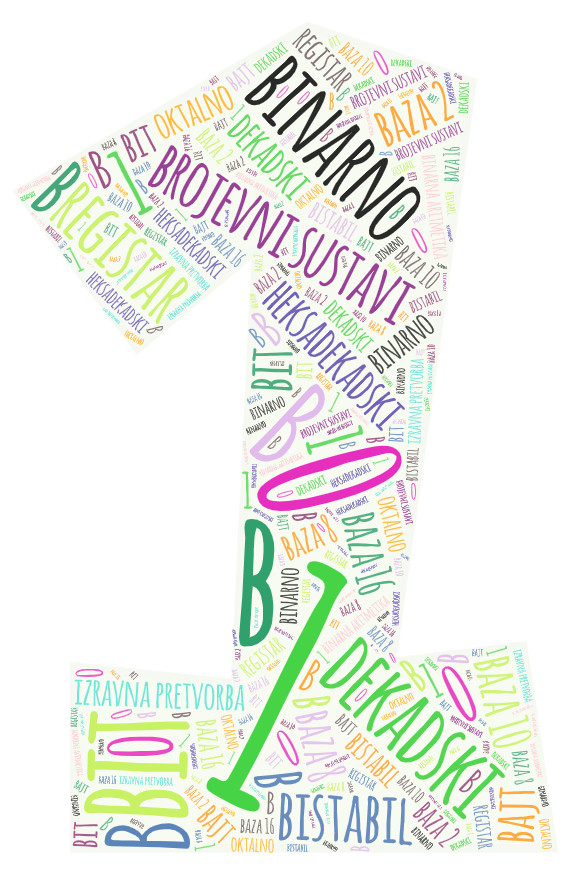 Binarni u oktalni
Sve oktalne znamenke mogu se zapisati kombinacijom
    triju bitova - trojke
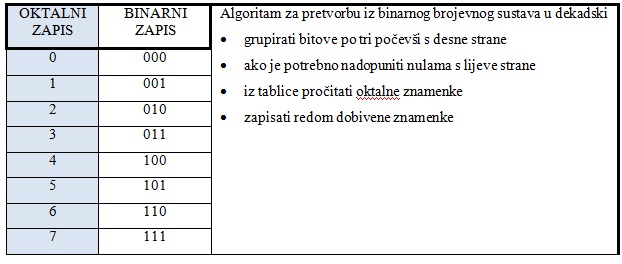 2
Binarni u oktalni
Algoritam za pretvorbu iz binarnog brojevnog sustava u oktalni
grupirati bitove po tri počevši s desne strane
ako je potrebno, nadopuniti nulama s lijeve strane
iz tablice pročitati oktalne znamenke
zapisati redom dobivene znamenke
3
Binarni u oktalni
Broj 1000010100 pretvori iz binarnog brojevnog sustava u oktalni brojevni sustav. 
Grupiramo bitove po tri 
   1  000    010   100	
	     1      0        2      4
00
=10248
4
Oktalni u binarni
Broj 1238 pretvori u binarni brojevni sustav
	1       2         3	
001    010      011
=0010100112=10100112
5
Binarni u heksadekadski
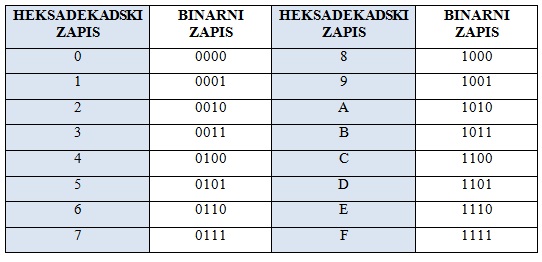 Zapis heksadekadskih znamenaka
6
Binarni u heksadekadski
Algoritam za pretvorbu iz binarnog brojevnoga sustava u heksadekadski brojevni sustav glasi:
grupirati bitove po četiri počevši s desne strane  
ako je potrebno, nadopuniti nulama s lijeve strane
Iz tablice heksadekadskoga kôda pročitati binarne znamenke
zapisati redom dobivene znamenke
7
Binarni u heksadekadski
Broj 10100102 pretvori u heksadekadski brojevni sustav.
		101   0010	
		5	2
0
=5216
8
Heksadekadski u binarni
Broj DA16 prikaži u binarnom brojevnom sustavu
	
   D	   A 	
  1101  1010
=110110102
9
Program kalkulator
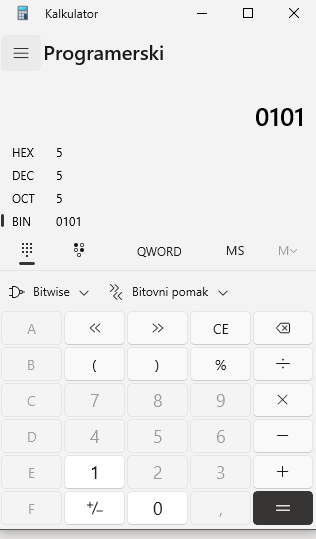 10
Što smo naučili?
S koliko bitova možemo zapisati oktalne znamenke?
Opiši algoritam za pretvorbu iz binarnog brojevnog sustava u oktalni.
S koliko bitova možemo zapisati heksadekadske znamenke?
Opiši algoritam za pretvorbu iz binarnog brojevnog sustava u heksadekadski.
Opiši algoritam za pretvorbu iz oktalnog brojevnog sustava u binarni.
Zadaci za vježbu (dvoklikom otvori datoteku):
11
Ponovite gledanjem videa
12